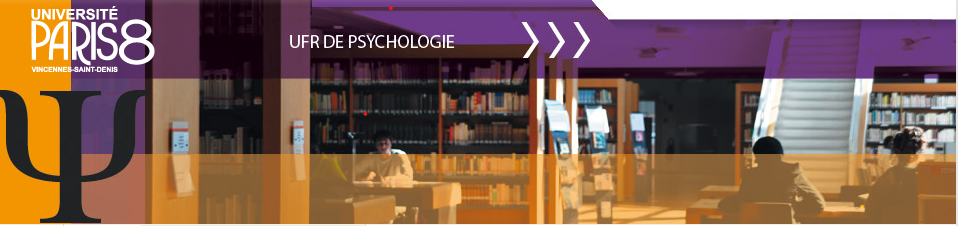 UFR DE PSYCHOLOGIE
Responsables Pédagogiques – LICENCE
Responsable de la 3ème année de Licence
Thomas Villemonteix
Thomas.villemonteix@univ-paris8.fr
Responsable de la 1ère  année de Licence
XXX
Responsable de la 2ème année de Licence
Sophie Mertz-Josse
sophie.mertz-josse@univ-paris8.fr
1ère année de Licence
Histoire de la Ψ et épistémologie
Initiation aux méthodes en Ψ
Observations
3ème année de Licence
Méthode des tests
Entretien et analyse des données verbales
Coordination des Enseignements de Méthodologie
Marianne Habib
marianne.habib@univ-paris8.fr
2ème année de Licence
Enquête : Questionnaire & échelles
Méthode expérimentale
Coordination des Enseignements de Statistiques
Samuel Demarchi
samuel.demarchi@univ-paris8.fr
3ème année de Licence
Analyse de la variance
Analyse multifactorielle
1ère année de Licence
Initiation aux statistiques en SHS
2ème année de Licence
Statistiques avancées en SHS
Coordination des Enseignements Transversaux
Catherine Gouédard
catherine.gouedard@univ-paris8.fr
3ème année de Licence
M3P – Licence 3
1ère année de Licence
Méthodologie disciplinaire intégrant le M2E
2ème année de Licence
M3P – Licence 2 (Métiers de la Ψ)
Tremplin : réussite + master
Coordination des Enseignements de Parcours de Mineures
XXX
2ème année de Licence
Parcours de mineure 1 – Ψ / SDL 
Parcours de mineure 2 – Ψ / SDL
1ère année de Licence
Introduct° aux parcours de mineure 1 Ψ / SDL 
Introduct° aux parcours de mineure 2 Ψ  / SDL
3ème année de Licence
Parcours de mineure 3 – Ψ / SDL 
Parcours de mineure 4 – Ψ / SDL
Coordination du Suivi de Stage de 3ème année de Licence - Sophie Henry - sophie.henry@univ-paris8.fr